Reformation
Reformation
Movement protesting against certain abuses of the Catholic church;
 Reformation is a process of changing the traditions, customs, and attitude to Catholicism in Europe and appearance of PROTESTANT directions.
Protestant reform (M. Luther, J. Calvin, Thomas Müntzer)
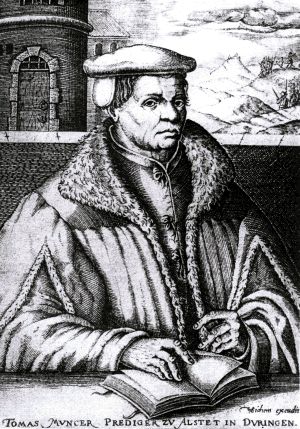 MARTIN LUTHER AND THE PROTESTANT REFORM
A humanist necessity: a direct confrontation and interpretation of the Bible
Luther was born on November 10th 1483
Magister in 1505
Monk in 1507 and starts studying theology
1512 Wittenberg where, after receiving his doctor of theology degree, he became a professor of biblical theology at the newly founded University of Wittenberg
MARTIN LUTHER AND THE PROTESTANT REFORM
1517 Luther posted a list of theses for discussion on the University’s chapel door  Ninety-Five Theses 
A devastating critique of the church’s sale of indulgences and explained the fundamentals of justification by grace alone 
Heidelberg meeting in October 1518: Luther was told to recant his positions by the Papal Legate, Thomas Cardinal Cajetan.
MARTIN LUTHER AND THE PROTESTANT REFORM
On June 15th 1520 the pope issued a bill (Exsurge Domini – Arise O’Lord) threatening Luther with excommunication. Luther received it on October 10th. He publicly burned it on December 10th.
In January 1521: the pope excommunicated Luther 
From 1533 to his death in 1546 he served as the Dean of the theology faculty at Wittenberg
He died in Eisleben on 18 February 1546
95 theses
Priests do not mediate people and God;
Church cannot liberate people from the sins for money;
Secular state;
Order on peoples’ community is: secular state based on natural laws;
Secular state actions are based on the interests and aims;
A ruler is the one who takes power as a duty given by God, not a privilege; 
Spiritual side of human nature – Church’s duty
MARTIN LUTHER AND THE PROTESTANT REFORM
God interacts with humanity in two fundamental ways – the law and the gospel. 
The law comes to humanity as the commands of God – such as the Ten Commandments. The law allows the human community to exist and survive because it limits chaos and evil and convicts us of our sinfulness. 
Salvation comes to humanity through the Good News (Gospel) of Jesus Christ. The Good News is that righteousness is not a demand upon the sinner but a gift to the sinner.
Thomas Müntzer
Peasant War in Germany;
Radically different interpretations of Jesus Christ mission and nature;
No mysticism in some Christian rituals;
Bible is not the only source of revelation, but a human mind awakened by faith;
1520 participated in the Anabaptist sect with equality issues to discuss;
No private property, no slavery, poverty;
The “city of God” should be built on Earth;
Unitary republic.
Russia’s political philosophy in 11-16 cc.
12. c.: Vladimir Monomach: 3 centuries before Machiavelli considered the division of powers: economic, political and ethics;
Ethics: virtues, right intentions, avoid lies, help the poor;
 By 15 c., church has become national, state level; absolute monarchy;
Philopheus: national idea “Moscow as third Rome”; replacement of the kingdoms by the God’s will.